Mesero: Buenas tardes. Soy su mesero. Soy…
                Aquí tiene. (hands menu to cliente)
Cliente:  Gracias.
Mesero: ¿Qué desea usted? ¿Le gusta el atún? Es    	       	     un plato rico aquí.
Cliente:   ¡Ay no! Nunca pido atún. No me gusta.
                 Me gusta el jamón con las papas fritas.     	      	     ¿Qué tal está la ensalada de verduras?
Mesero:  Está riquísima.
Cliente:   Quisiera probar la ensalada y el jamón entonces.
Mesero: ¿Y para tomar?
Cliente:  Quisiera un jugo de naranja.
Mesero: Por supuesto. Ahorita vengo.
Cliente:  Gracias.
Mesero: Aquí tiene la ensalada.
Cliente: ¡Mesero!
Mesero: Sí señor/señora
Cliente: No tengo un tenedor.
Mesero:  Lo siento. En un momento  se lo traigo.
Cliente: ¡Está muy fría.! No voy a probarla.
Mesero:  Le traigo la salsa roja con chips.
Cliente:   ¡Ayyy! No puedo comerla. Es muy 		       picante.
Mesero: Le traigo una sopa. Está riquísima.
Cliente:  Está bien.
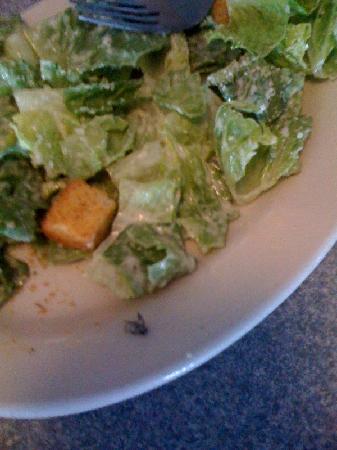 Mesero: Aquí tiene la sopa. Está deliciosa. Aquí   	      preparamos muy bien las sopas. No son 	      saladas.
Cliente:  ¡Hay una mosca en la sopa! Y no tengo 	      una cuchara.
Mesero:  Le traigo otra sopa y una cuchara. Pero    	       no coma mucho porque después del   	       jamón necesita comer el      		          	       postre. El flan está muy rico. No hay otro 	       flan mejor del planeta. Me encanta.
Cliente:    ¿Usted puede traerme la cuenta?
Mesero:  ¿En serio?
Cliente:    Sí. Voy a salir. Este restaurante es 		        horrible.